Romans
His Peace
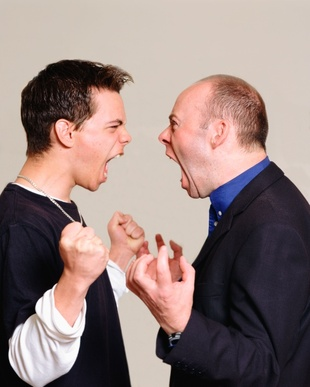 Strife. . .
Therefore, since we have been justified through faith, we have peace with God through our Lord Jesus Christ.
Romans 5:1 NIV
Translation
English: peace

Greek: eirene

Hebrew: shalom
Peace - Reconciliatory
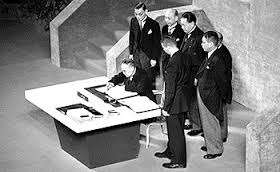 Peace - Judicial
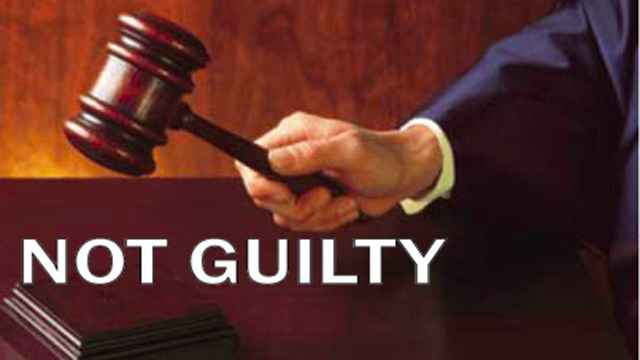 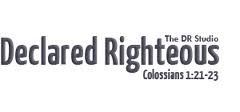 Peace - Experiential
“Let the peace of Christ rule in your hearts.” 			Colossians 3:15

“And the peace of God, which transcends all understanding, will guard your hearts and your minds in Christ Jesus.”
				Philippians 4:7
Peace - Relational
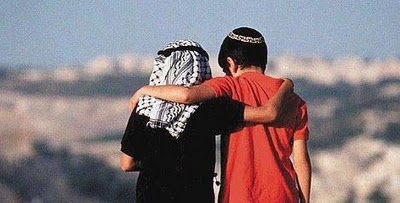 Peace – Communal
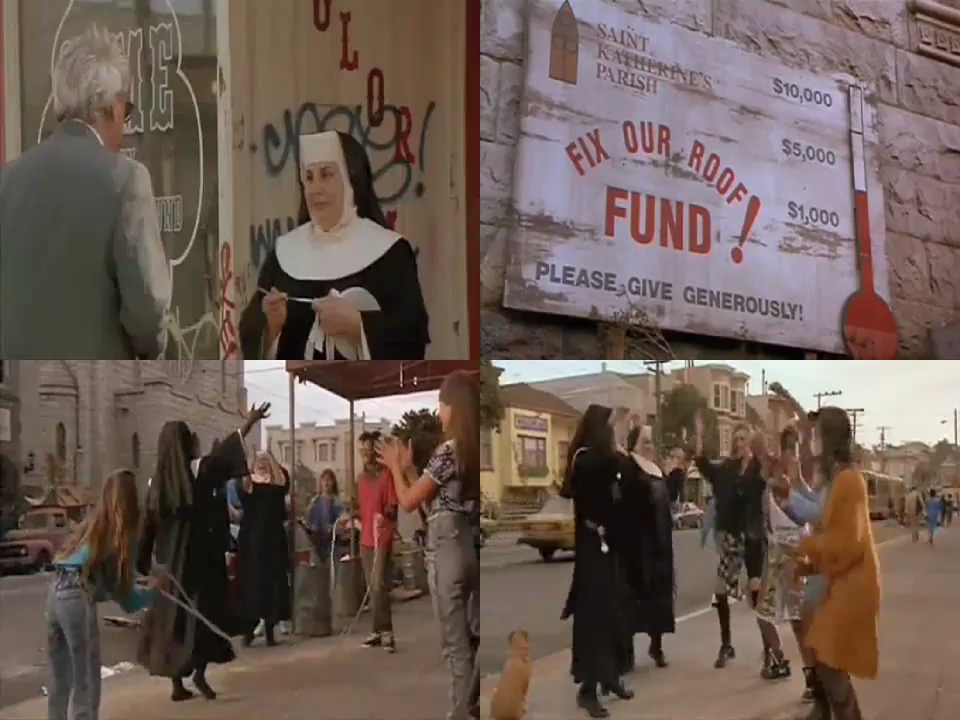 Seek Shalom in your relationship with God and in your relationships with others.
Seek Shalom by:
Spending time God
Confessing your sins
Reconciling with others
Encouraging brothers and sisters
Being His Hands & His Feet
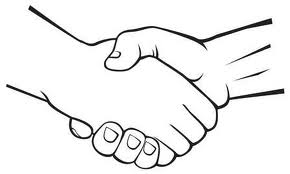 Peace. . .